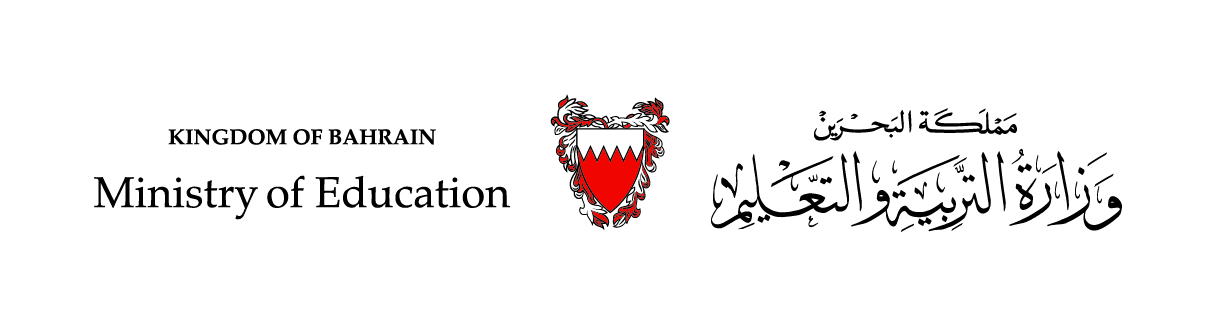 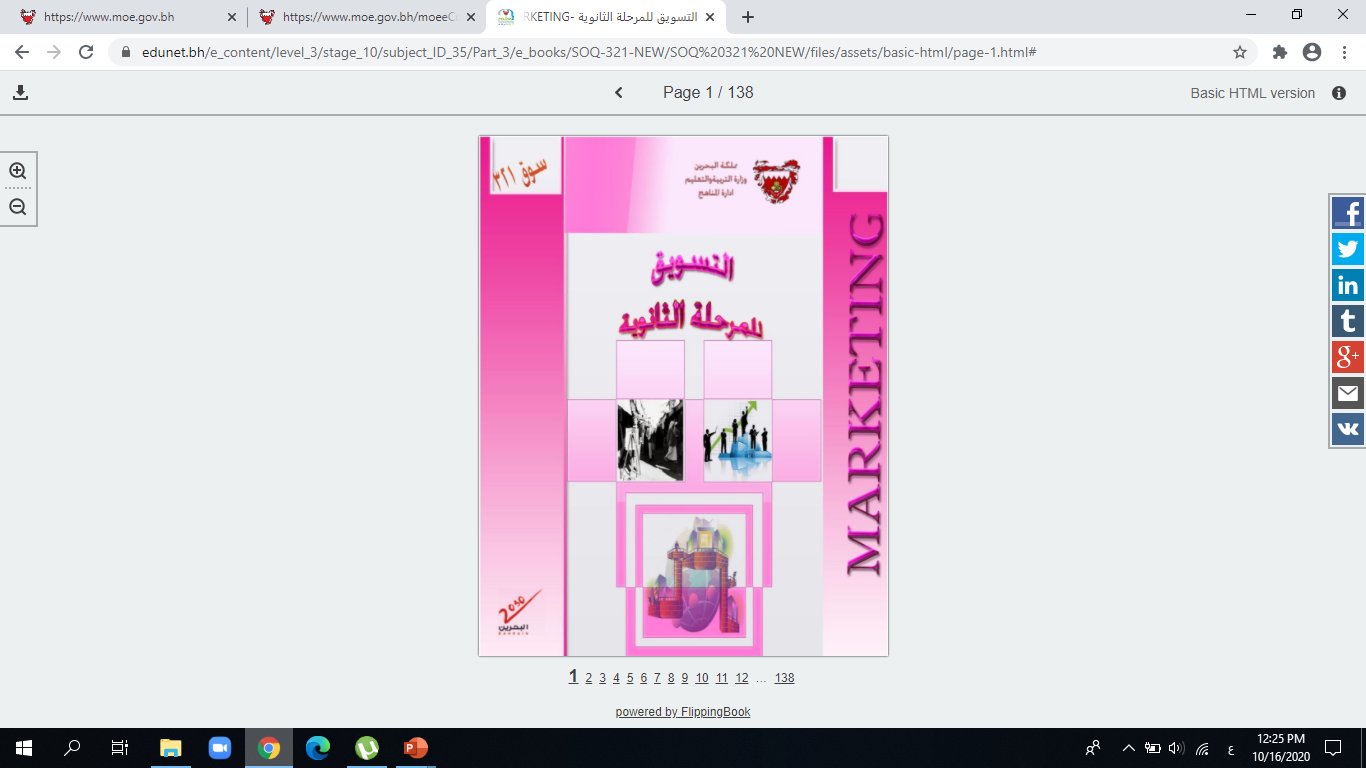 التسويقسوق 321
الفصول من 3-6
مقرر اختياري غير ملزم/ المسار التجاري
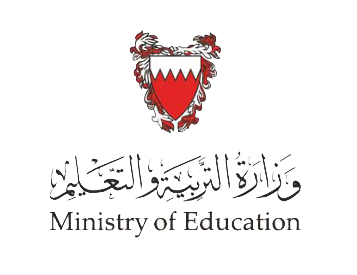 الوحدة الأولى
المفاهيم والقضايا الأساسية بالتسويق
وزارة التربية والتعليم –الفصل الدراسي الثاني 2020-2021م
سوق321                    التسويق                       الوحدة الأولى                       الفصل الثاني:  التخطيط التسويقي
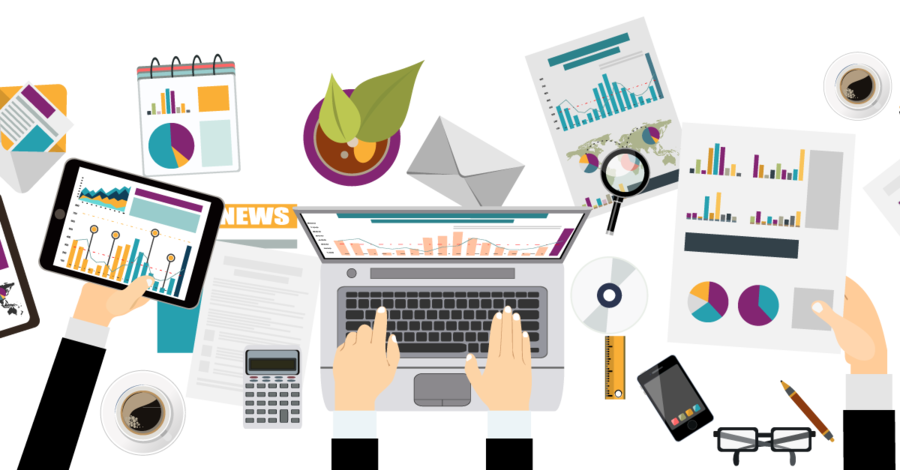 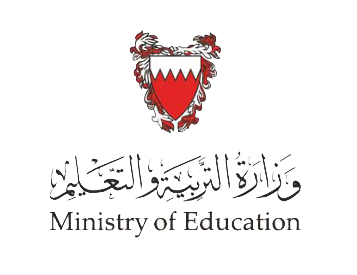 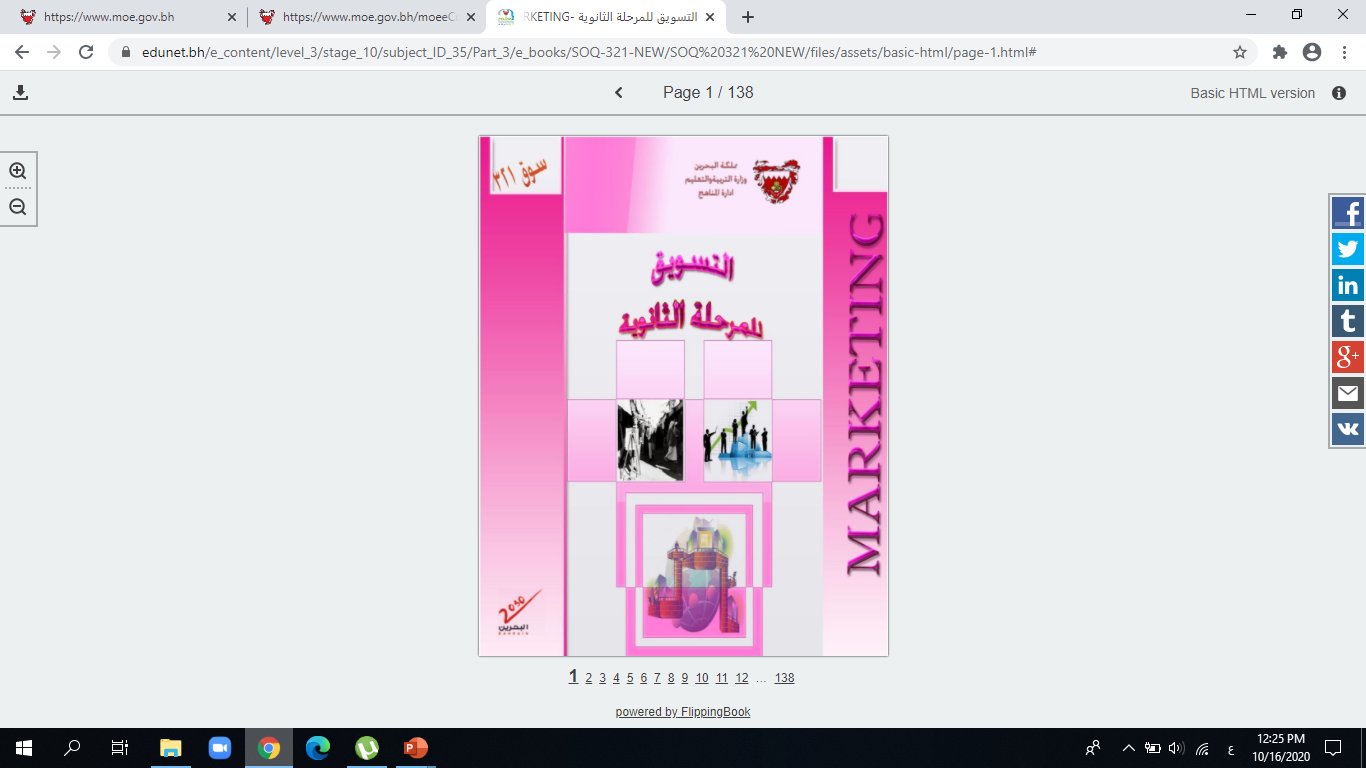 الفصل الثاني
التخطيط التسويقي
الخطة التسويقية 
طرائق إعداد الخطة التسويقية
المسؤول عن إعداد الخطة التسويقية.
الصفحات 11-26
وزارة التربية والتعليم –الفصل الدراسي الثاني 2020-2021م
سوق321                    التسويق                       الوحدة الأولى                       الفصل الثاني:  التخطيط التسويقي
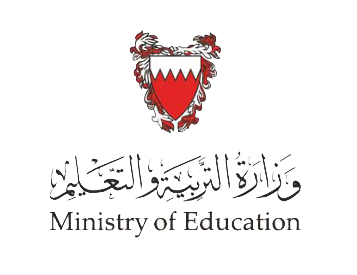 أهداف الدرس
يُتَوَقَع من الطالب بعد الانتهاء من هذا الدرس أن:

يعرف الخطة التسويقية.

يوضح طرائق المختلفة لإعداد الخطط التسويقية.

يستنتج أسباب إعداد الخطط التسويقية.

يحدد الأطراف المسؤولة عن إعداد الخطط التسويقية وتنفيذها.
وزارة التربية والتعليم –الفصل الدراسي الثاني 2020-2021م
سوق321                    التسويق                       الوحدة الأولى                       الفصل الثاني:  التخطيط التسويقي
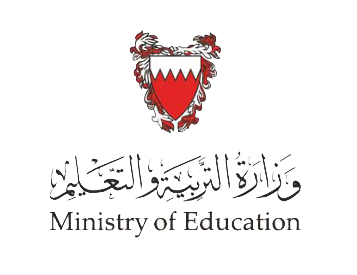 الخطة التسويقية
وأهم عاملين في الإعداد الناجح للخطة التسويقية هما المرونة التي تسمح بالتغيير، وقابلية التعامل مع الأقسام الأخرى للمشروع (المالية، الإنتاج، البحث والتطوير، ... إلخ).
الخطة التسويقية: هي وثيقة مكتوبة لا تزيد عن 10 صفحات في الغالب – تحدد فيها الإستراتيجية، وبيئة التسويق، والزبائن المتوقعين، والمنافسة المنتظرة، بالإضافة إلى الأهداف الموضوعة للمبيعات والربح للعام القادم، كما يتم  توضيح الأفعال والإجراءات اللازمة لتحقيق الأهداف التسويقية الموضوعة وتفصيلها.
وزارة التربية والتعليم –الفصل الدراسي الثاني 2020-2021م
سوق321                    التسويق                       الوحدة الأولى                       الفصل الثاني:  التخطيط التسويقي
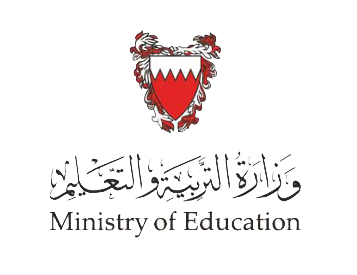 ما المقصود بالتسويق؟
لا بد لأي خطة تسويقية أن تجيب عن الأسئلة الآتية:
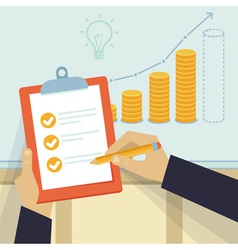 وزارة التربية والتعليم –الفصل الدراسي الثاني 2020-2021م
سوق321                    التسويق                       الوحدة الأولى                       الفصل الثاني:  التخطيط التسويقي
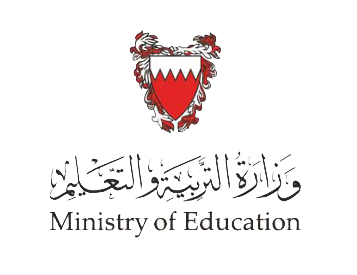 طرائق إعداد الخطة التسويقية
الإدارة العليا
1.  التخطيط التسويقي من أعلى إلى  أسفل Top-Down Planning

تتولى الأدارة العليا المسؤولية الكاملة لتحديد الأهداف، ووضع الخطط التسويقية لكل المستويات الإدارية الدنيا، كما هوموضح في الشكل الآتي:
الأهداف والخطط التسويقية
العاملون
وزارة التربية والتعليم –الفصل الدراسي الثاني 2020-2021م
سوق321                    التسويق                       الوحدة الأولى                       الفصل الثاني:  التخطيط التسويقي
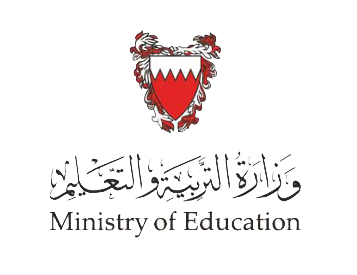 طرائق إعداد الخطة التسويقية
الإدارة العليا
2.  التخطيط التسويقي الأسفل إلى الأعلى Bottom-Up Planning

تقوم مختلف الوحدات الإدارية بإعداد أهدافها وخططها الخاصة بها على أساس تصور أفضل ما تستطيع كل وحدة القيام به من وجهة نظرها، وترسلها إلى الإدارة العليا للموافقة عليها واعتمادها، على النحو الموضح في الشكل الآتي:
الأهداف والخطط التسويقية
العاملون
وزارة التربية والتعليم –الفصل الدراسي الثاني 2020-2021م
سوق321                    التسويق                       الوحدة الأولى                       الفصل الثاني:  التخطيط التسويقي
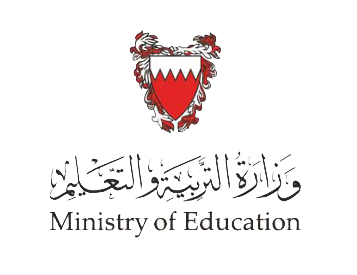 طرائق إعداد الخطة التسويقية
3.  تخطيط الأهداف من أعلى ووضع الخطط من أسفل Goal Down Plans Up Planning
هذه الطريقة هي الأكثر استعمالًا في معظم المنظمات، وفيها تقوم الإدارة العليا بتحديد رسالتها وأهدافها، ثم تقوم الوحدات الإدارية بوضع خططها التسويقية وتطويرها؛ لتحقيق الاهداف، بعد موافقة الإدارة العليا على هذه الخطط واعتمادها فإنها تصبح الخطة التسويقية الرسمية، الشكل الآتي يوضح هذه الطريقة.
الإدارة العليا
الأهداف
الخطط التسويقية
العاملون
وزارة التربية والتعليم –الفصل الدراسي الثاني 2020-2021م
سوق321                    التسويق                       الوحدة الأولى                       الفصل الثاني:  التخطيط التسويقي
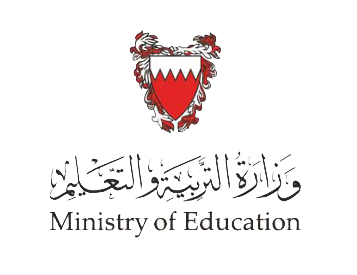 طرائق إعداد الخطة التسويقية
الخطة التسويقية المكتوبة يجب أن تشمل جميع الأنشطة التسويقية وأن تُجبر الشركة على إتباع قواعد التفكير المنظم؛ بحيث ترسم أهدافًا محددة، موضحة الأنشطة الأكثر فعالية؛ ليتم تنفيذها.  ويجب أيضًا الاختيار الجيد للأشخاص الذين يقومون بالخطة التسويقية.  فيجب اختيار الشخص المناسب للمكان المناسب لوضع الخطة التسويقية فعالة تقوم بما تتميز بما يأتي:
الربط بين الأهداف والإجراءات.
ترتيب الأولويات.
توضيح مسار الشركة.
تحديد الموارد المطلوبة وأفضل الطرائق لتوزيعها.
تحديد المسؤوليات، والمهام، والبرنامج الزمني.
حث الشركة على التفكير في استراتيجيات جديدة.
العمل على تخفيف المخاطر؛ لأنها تتنبأ بمشاكل السوق وتهديداته وأخطاره وتقلباته.  
تقديم منهج لقياس الأنشطة التسويقية وتطويرها.
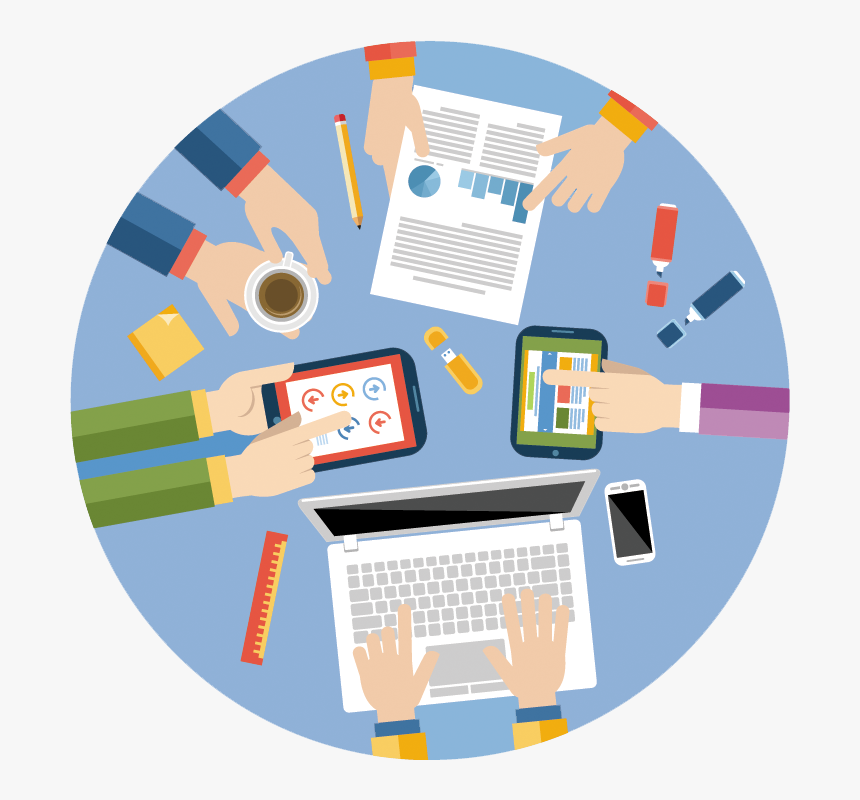 وزارة التربية والتعليم –الفصل الدراسي الثاني 2020-2021م
سوق321                    التسويق                       الوحدة الأولى                       الفصل الثاني:  التخطيط التسويقي
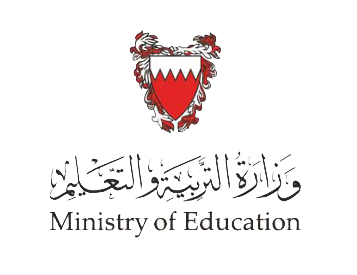 المسؤول عن إعداد الخطة التسويقية
في الشركات الكبيرة                           مدير التسويق

في الشركات الصغيرة                        المدير التنفيذي (المالك / المدير)


غالبًا ما تقرر الشركات أنها لا تملك الموارد ولا الخبرات التي تؤهلها لإعداد خطة تسويقية، فتقوم بتعيين مستشار أو اختصاصي يتولى هذه المهمة.
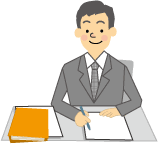 وزارة التربية والتعليم –الفصل الدراسي الثاني 2020-2021م
سوق321                    التسويق                       الوحدة الأولى                       الفصل الثاني:  التخطيط التسويقي
؟
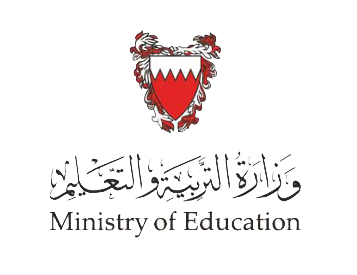 التقويم
عرف الخطة التسويقية.




اذكر عوامل الإعداد الناجح للخطة التسويقية؟
تأكد من إجابتك
وزارة التربية والتعليم –الفصل الدراسي الثاني 2020-2021م
سوق321                    التسويق                       الوحدة الأولى                       الفصل الثاني:  التخطيط التسويقي
؟
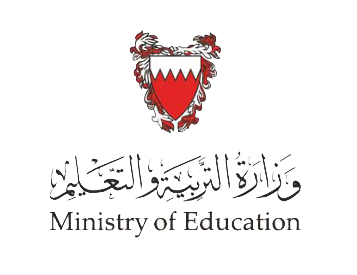 التقويم
2.  الخطة التسويقية هي وثيقة مكتوبة لا تزيد عن ....................:
ج.  20 صحفة.
أ.   100 صفحة.
ب.  10 صفحات.
د.  40 صفحة.
وزارة التربية والتعليم –الفصل الدراسي الثاني 2020-2021م
سوق321                    التسويق                       الوحدة الأولى                       الفصل الثاني:  التخطيط التسويقي
؟
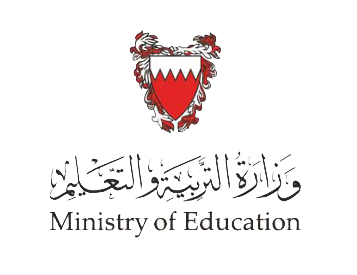 التقويم
3.  اذكر طرائق إعداد الخطط التسيويقية؟  وما أكثر الطرق شيوعًا.
تأكد من إجابتك
وزارة التربية والتعليم –الفصل الدراسي الثاني 2020-2021م
سوق321                    التسويق                       الوحدة الأولى                       الفصل الثاني:  التخطيط التسويقي
؟
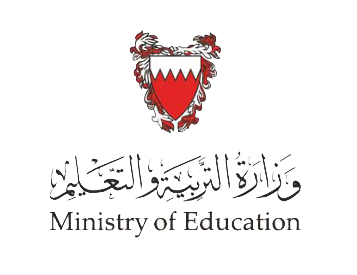 التقويم
4. قامت الإدارة العليا في إحدى الشركات العاملة في بيع المكيفات المركزية، بوضع خطة تسويقية تهدف إلى رفع مستوى مبيعات المكيفات المركزية من خلال برنامج تسويقي متكامل لعناصر المزيج التسويقي، حيث بدأت بنشر إعلانات في الشوارع العامة ووسائل التواصل الاجتماعية المختلفة وذلك عن تركيب بمبلغ 150 دينار للمكيف الواحد بأقل سعر في السوق وبقسط شهري قدره 20 د.ب في جميع محافظات مملكة البحرين، وقد بدأت المبيعات في الارتفاع السريع بسبب معرفة المستهلكين بالمنتج في سوق.
       * ما الطريقة التسويقية (التخطيط التسويقي) المتبعة في إدارة تسويق المكيفات المركزية؟
تأكد من إجابتك
وزارة التربية والتعليم –الفصل الدراسي الثاني 2020-2021م
سوق321                    التسويق                       الوحدة الأولى                       الفصل الثاني:  التخطيط التسويقي
؟
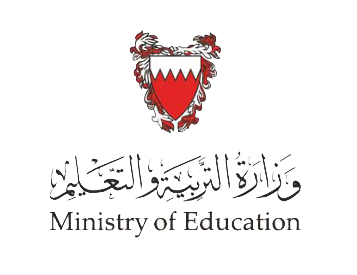 التقويم
5.  في الشركات الكبيرة، يكون المسؤول عن إعداد الخطة التسويقية مدير المبيعات في الشركة.
خطأ
صح
وزارة التربية والتعليم –الفصل الدراسي الثاني 2020-2021م
سوق321                    التسويق                       الوحدة الأولى                       الفصل الثاني:  التخطيط التسويقي
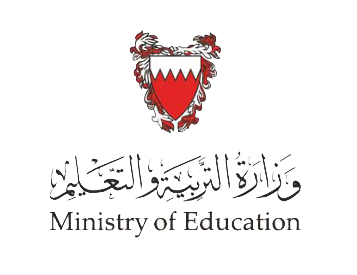 التقويم
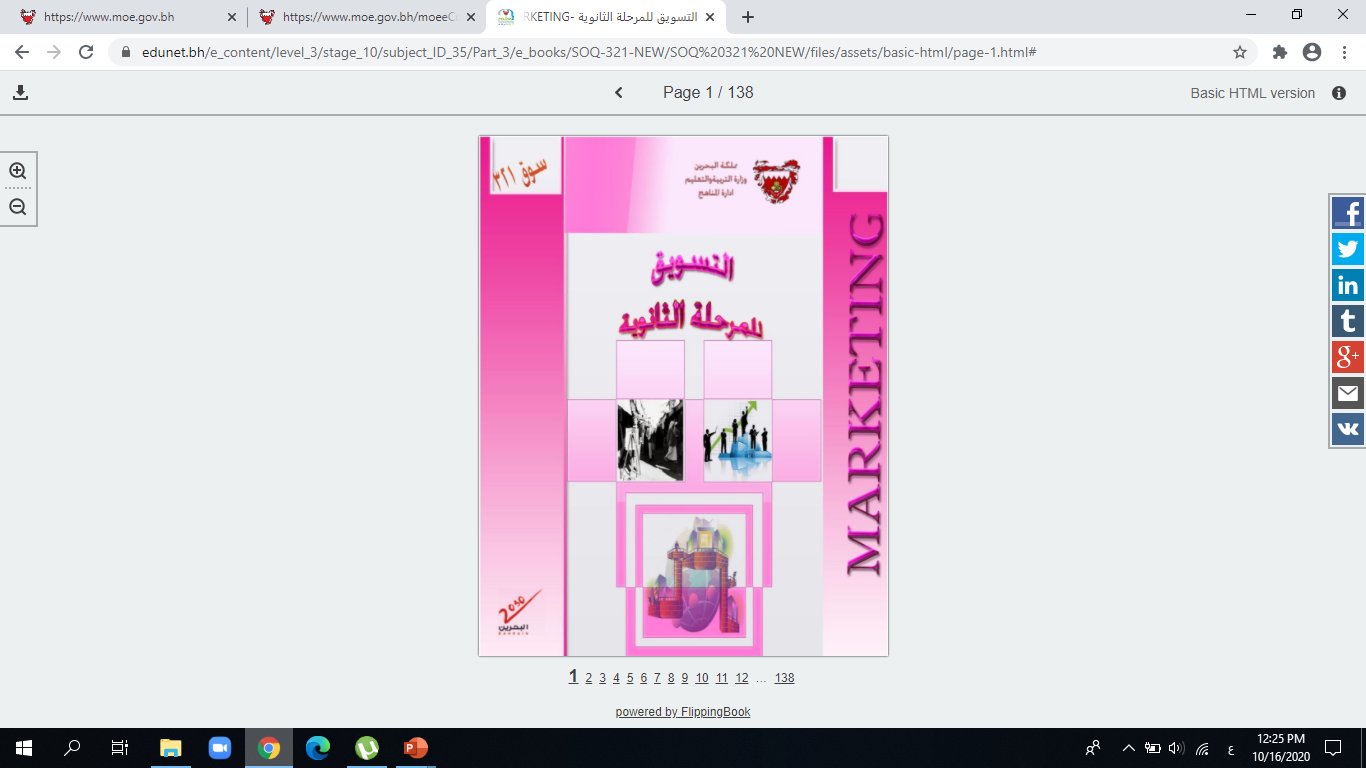 نشاط إضافي
أجب على التدريبات والأنشطة في الكتاب المدرسي الصفحات 25-26
وزارة التربية والتعليم –الفصل الدراسي الثاني 2020-2021م
سوق321                    التسويق                       الوحدة الأولى                       الفصل الثاني:  التخطيط التسويقي
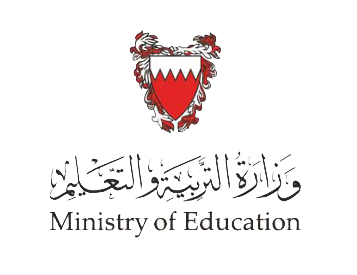 نهاية الدرس
شكراً لكم ،، وفقكم الله
وزارة التربية والتعليم –الفصل الدراسي الثاني 2020-2021م
سوق321                    التسويق                       الوحدة الأولى                       الفصل الثاني:  التخطيط التسويقي
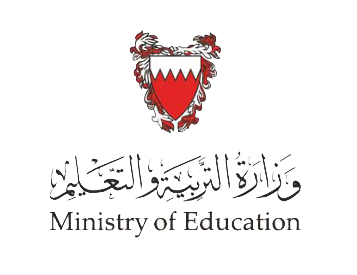 الإجابة
1. عرف الخطة التسويقية.
الخطة التسويقية: هي وثيقة مكتوبة لا تزيد عن 10 صفحات في الغالب – تحدد فيها الإستراتيجية، وبيئة التسويق، والزبائن المتوقعين، والمنافسة المنتظرة، بالإضافة إلى الأهداف الموضوعة للمبيعات والربح للعام القادم، كما يتم  توضيح الأفعال والإجراءات اللازمة لتحقيق الأهداف التسويقية الموضوعة وتفصيلها.

2. اذكر عوامل الإعداد الناجح للخطة التسويقية؟
      1. المرونة التي تسمح بالتغيير.
      2. قابلية التعامل مع الأقسام الأخرى للمشروع (المالية، الإنتاج، البحث والتطوير، ... إلخ).
التالي
وزارة التربية والتعليم –الفصل الدراسي الثاني 2020-2021م
سوق321                    التسويق                       الوحدة الأولى                       الفصل الثاني:  التخطيط التسويقي
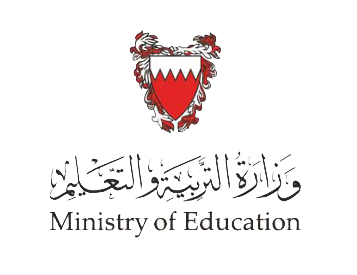 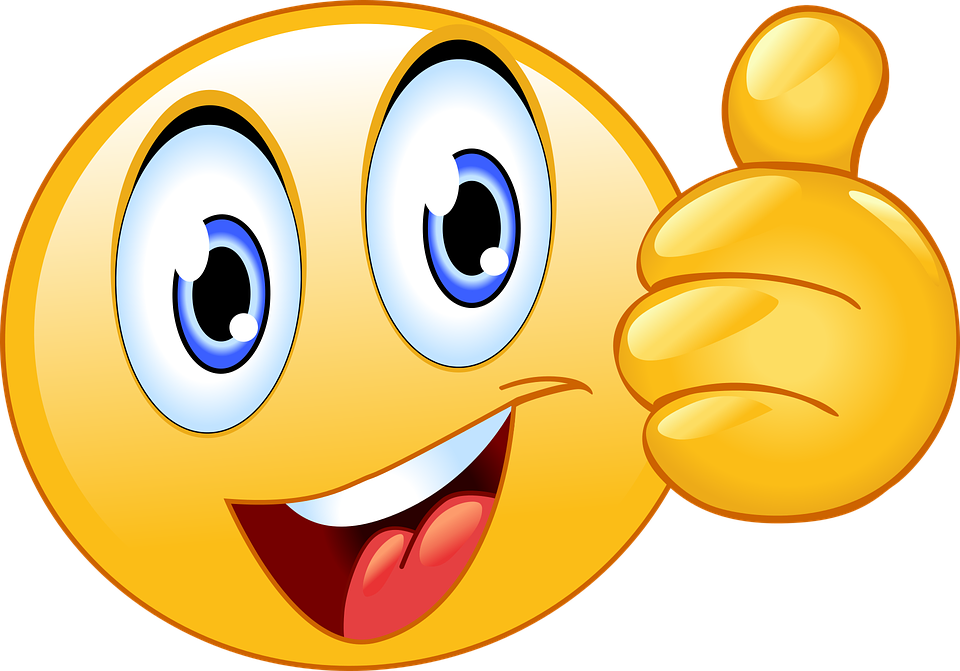 التالي
وزارة التربية والتعليم –الفصل الدراسي الثاني 2020-2021م
سوق321                    التسويق                       الوحدة الأولى                       الفصل الثاني:  التخطيط التسويقي
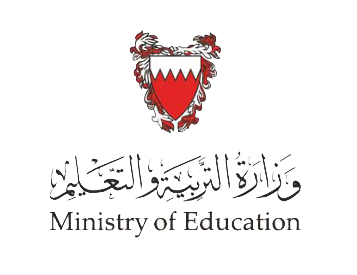 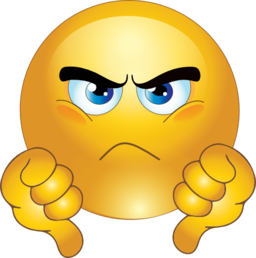 رجوع
وزارة التربية والتعليم –الفصل الدراسي الثاني 2020-2021م
سوق321                    التسويق                       الوحدة الأولى                       الفصل الثاني:  التخطيط التسويقي
؟
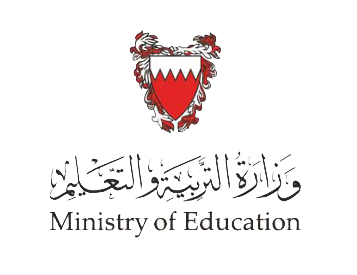 التقويم
3.  اذكر طرائق إعداد الخطط التسيويقية؟  وما أكثر الطرق شيوعًا.

التخطيط التسويقي من أعلى إلى أسفل.
التخطيط التسويقي من الأسفل إلى الأعلى.
تخطيط الأهداف من أعلى ووضع الخطط من أسفل.

أكثر الطرق شيوعًا ... تخطيط الأهداف من أعلى ووضع الخطط من أسفل.
التالي
وزارة التربية والتعليم –الفصل الدراسي الثاني 2020-2021م
سوق321                    التسويق                       الوحدة الأولى                       الفصل الثاني:  التخطيط التسويقي
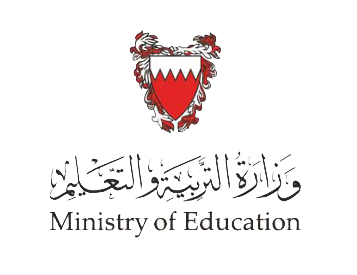 الإجابة
4. قامت الإدارة العليا في إحدى الشركات العاملة في بيع المكيفات المركزية، بوضع خطة تسويقية تهدف إلى رفع مستوى مبيعات المكيفات المركزية من خلال برنامج تسويقي متكامل لعناصر المزيج التسويقي، حيث بدأت بنشر إعلانات في الشوارع العامة ووسائل التواصل الاجتماعية المختلفة وذلك عن تركيب بمبلغ 150 دينار للمكيف الواحد بأقل سعر في السوق وبقسط شهري قدره 20 د.ب في جميع محافظات مملكة البحرين، وقد بدأت المبيعات في الارتفاع السريع بسبب معرفة المستهلكين بالمنتج في سوق.
       * ما الطريقة التسويقية (التخطيط التسويقي) المتبعة في إدارة تسويق المكيفات المركزية؟
من أعلى إلى أسفل
التالي
وزارة التربية والتعليم –الفصل الدراسي الثاني 2020-2021م
سوق321                    التسويق                       الوحدة الأولى                       الفصل الثاني:  التخطيط التسويقي
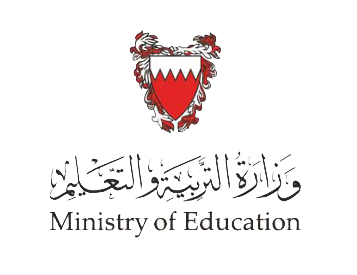 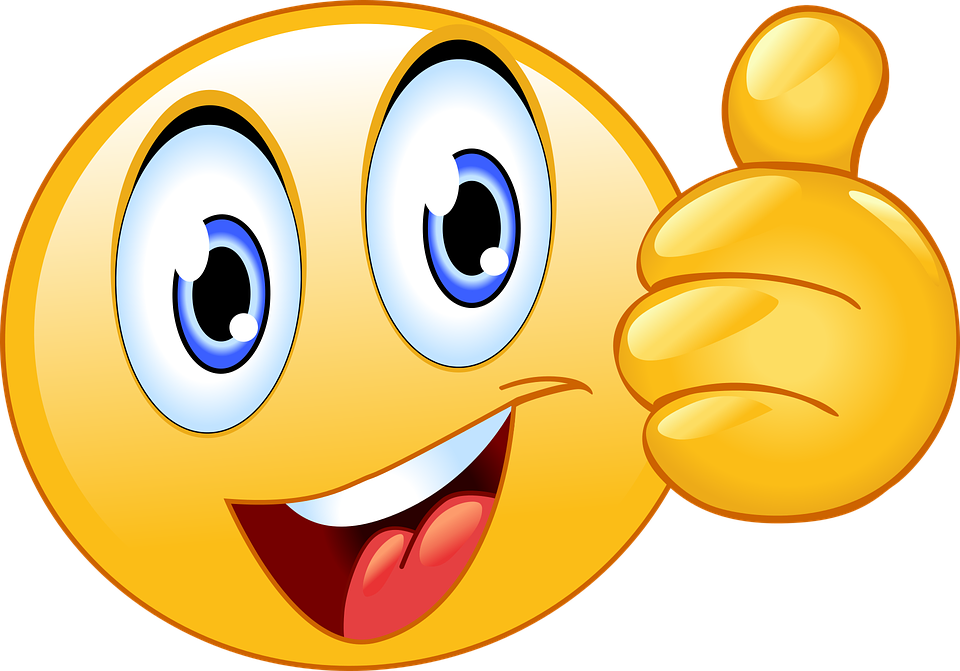 الإجابة الصحيحة:  في الشركات الكبيرة، يكون المسؤول عن إعداد الخطة التسويقية مدير التسويق في الشركة.
التالي
وزارة التربية والتعليم –الفصل الدراسي الثاني 2020-2021م
سوق321                    التسويق                       الوحدة الأولى                       الفصل الثاني:  التخطيط التسويقي
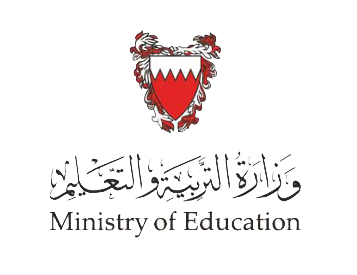 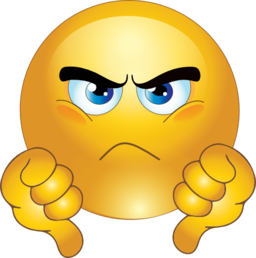 رجوع
وزارة التربية والتعليم –الفصل الدراسي الثاني 2020-2021م
سوق321                    التسويق                       الوحدة الأولى                       الفصل الثاني:  التخطيط التسويقي